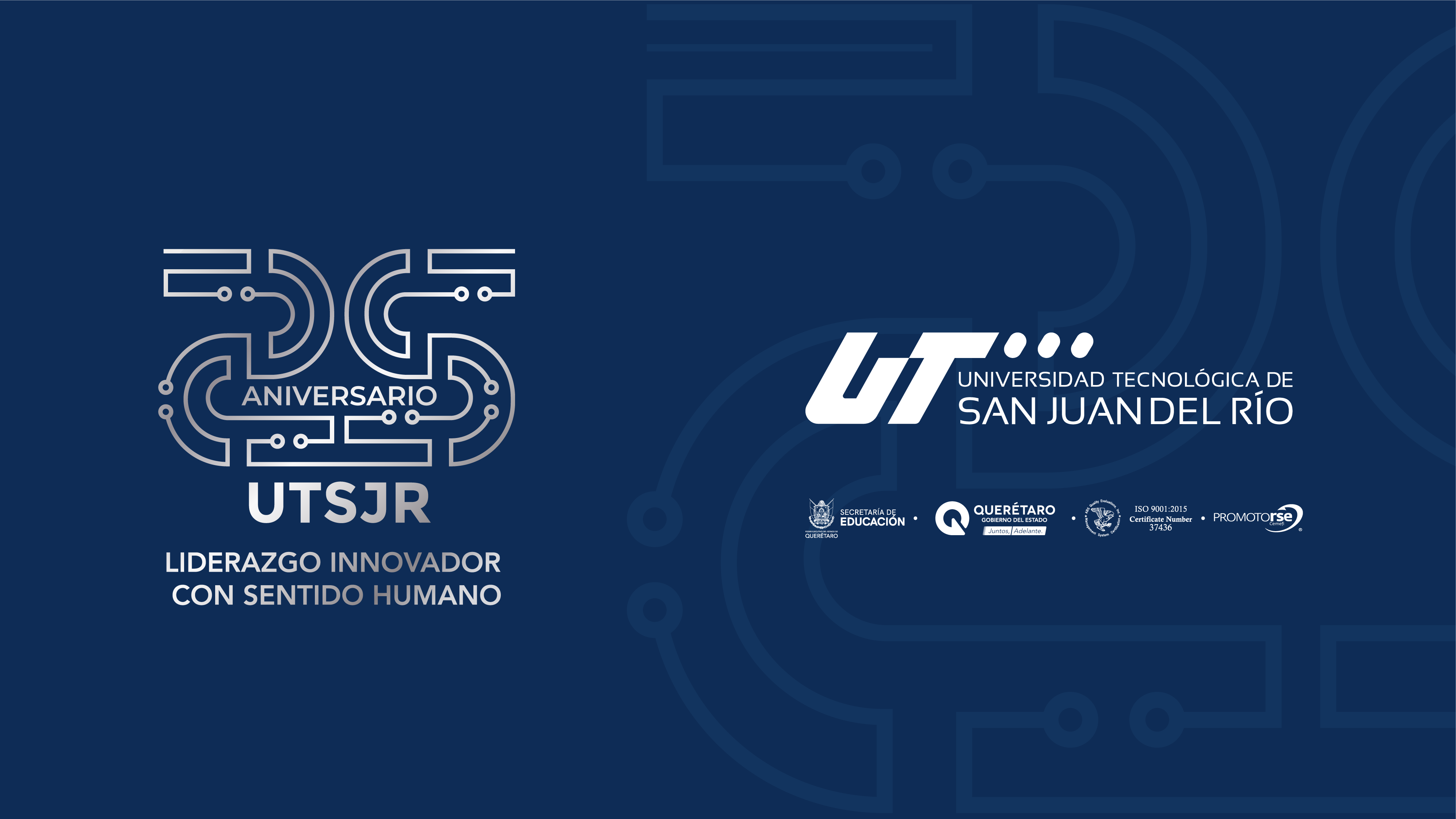 Departamento de Servicios Escolares

Seguro para Estudiantes que otorga el IMSS
Acciones para obtener Seguro de Estudiante del IMSS:

•	Gestionar a través de la plataforma del IMSS tu Número de Seguridad Social personal y proporciónalo en el trámite de inscripción. 
	NOTA: No se aceptan números de afiliación como dependientes de algún familiar.

•	Solicitar a tu plantel de Bachillerato tu baja del IMSS.

•	La UTSJR realizará tu trámite de alta al IMSS a través del Departamento de Servicios Escolares a inicio del mes de octubre del 2023.

•	A finales del mes de octubre todos los estudiantes de nuevo ingreso deberán obtener su Constancia de Vigencia de Derechos del IMSS, a través del sitio https://serviciosdigitales.imss.gob.mx/gestionAsegurados-web-externo/vigencia 

•	Subir el archivo .pdf original de la Constancia de Vigencia de Derechos del IMSS en tu portal de alumno en la opción de Hoja del IMSS.

•	El Departamento de Servicios Escolares verificará que el documento sea el correcto y retirará el adeudo, de lo contrario tendrás que atender las indicaciones para cumplir con el requisito.
	NOTA: El incumplimiento de este requisito es motivo de baja de la Institución.
Acciones para obtener Seguro de Estudiante del IMSS:

•	Una vez que cuentas con la Constancia de Vigencia de Derechos, deberás realizar el registro en la clínica que te corresponde a través del sitio web: https://serviciosdigitales.imss.gob.mx/portal-ciudadano-web-externo/derechohabientes/tramite/registro y obtener los documentos .pdf (equivalentes al carnet) para que puedas recibir consulta.
	NOTA: El personal de Servicio Médico programará fechas para apoyar en esta actividad, favor de estar pendiente de los avisos que se enviarán por los diferentes medios de comunicación institucional.

•	El Seguro para estudiantes tiene vigencia mientras estudies en cualquier institución educativa pública de nivel superior o de posgrado. Al egresar sólo conservarás tu NSS, y volverás a tener IMSS al ingresar a un empleo formal.

•	Para cualquier aclaración o asesoría podrás recibir atención personalizada o marcar a nuestras oficinas donde con gusto te atenderemos.

	Ubicación: Edificio H (Centro de Información).
	Horario: De 08:00 a 20:00 hrs., de lunes a viernes en días hábiles.
	Teléfono: 427 129 2000 extensiones: 214, 232, 261 y 283.
Entrega de credenciales, identificación del INE y calendario escolar:

•	A finales del mes de septiembre el Departamento de Servicios Escolares enviará un comunicado para notificar fechas, horarios y logística para la entrega de credenciales, favor de estar pendiente de tu correo institucional, WhatsApp o algún aviso por medio de tu Dirección de Carrera. 

•  Al momento de recibir tu credencial recibirás dos documentos que firmarás de conformidad por medio de los cuales darás autorización de autentificar la documentación oficial que entregaste en tu trámite de inscripción.

•	Como parte de los requisitos de estudiante de la UTSJR, deberás tramitar tu Credencial de Elector en el INE, escanearla y subirla a tu portal de alumno, en próximas fechas te aparecerá el link para subirla y un adeudo el cual se eliminará hasta dar cumplimiento.

• El Calendario del Ciclo Escolar 2023-2024 lo puedes obtener desde el sitio web de la UTSJR: https://www.utsjr.edu.mx/alumnos/calendario.php

	NOTA: Es muy importante que cumplas con las fechas de prorroga de entrega de documentos oficiales que se te señalaron en tu Oficio de Entrega de Documentos de Inscripción y portal de alumnos, de lo contrario causarás baja de la Institución.
Por su atención:
Muchas Gracias.